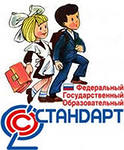 Психологическая адаптация пятиклассников 
с ведением ФГОС.




Педагог – психолог II – III ступени обучения
 Серегина А.С.
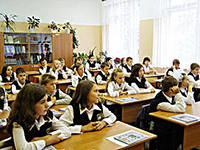 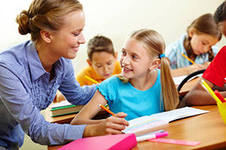 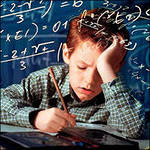 «Личность характеризуется не только тем, что она делает, но и тем  как она это делает»                           Ф.Энгельс
Адаптация – приспособление.

Адаптированность – осознанная
способность активно взаимодействовать с
 новой внешней средой.
УЧЕБНАЯ
СОЦИАЛЬНАЯ
ПСИХИЧЕСКАЯ
ОСНОВА УСПЕШНОЙ АДАПТАЦИИ ПЯТИКЛАССНИКА
Ученик – субъект обучения!
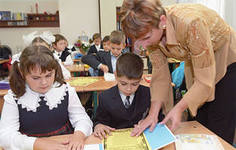 Основные направления Психолого – педагогического сопровождения  учащихся 5 –х классов с введением ФГОС
Наблюдение  учебной мотивации и познавательной активности на уроке
Диагностика
Работа с родителями (родител. собрание, анкетирование, индивид. консультации)
Работа с педагогами 
Работа с учащимися по запросу родителей
наблюдений учебной  мотивации и познавательной активности на урокес введением новых стандартов образования ФГОС.
Цель психолого-педагогического наблюдения учебной  мотивации и познавательной активности на уроке с введением новых стандартов образования ФГОС создание оптимальных психолого-педагогических условий для развития личности учащихся и их успешного освоения основной образовательной программы  общего образования.
1.Познавательная сфера
1.1 Произвольность психических процессов
Средний уровень учебной активности, самостоятельности. Способность самостоятельно спланировать, осуществить и проконтролировать результат учебных действий. Совершение учебных действий по образцу и правилу. Поддержание внимания на учебной задаче. Наличие собственных усилий для преодоления трудностей в решении учебных задач.
1.2 Уровень развития мышления
Средний уровень развития наглядно-образного мышления: вычленение существенных свойств и отношений предметов, использование схем, способность к обобщению свойств предметов.
1.3 Умственная работоспособность и темп умственной деятельности
Способность сосредоточенно работать в течение 20–30 минут. Сохранение удовлетворительной работоспособности на протяжении учебного дня. Нет способность работать в едином темпе со всем классом.
Теппинг – тест Ильина.
Цель: определение работоспособности учащихся на уроках.
Экспресс – методика выявления тревожности в период  адаптации
Цель: выявление тревожности в период адаптации.
Изучение мотивации учебной деятельности
Цель: выявить мотивы учебной деятельности.
Анкетирование родителей по вопросам введения ФГОС
Рекомендуемая литература
Журнал «Практика образования» №1, 2012г. Статья «ФГОС. Что нужно знать педагогу, что родителю»
Формирование УУД в основной школе: от действия к мысли. Из-во «Просвещение», под редакцией А.Г. Асмолова, 2011г.
www.edu.ru
www.standart.edu.ru